IOS
Prof Zoran Radulović
Uvod
Kućne računarske mreže obično povezuju širok spektar uređaja: PC, laptop, tablet, smartphone,  smart TV, PlayStation 4, itd.
Svi ovi krajnji uređaji su povezani na kućni ruter.
Kućni ruter je obično četiri uređaja u jednom:
Router – Prosljeđuje i prima pakete sa Interneta
Switch – Povezuje krajnje uređaje u lokalnoj mreži
Wireless access point – Omogućuje bežično povezivanje krajnjih uređaja
Firewall appliance – Obezbjeđuje odlazni saobraćaj i ograničava dolazni saobraćaj
Najčešći način za konfigurisanje kućnog rutera je korišćenjem web browser-a. (GUI)
Najčešći metod za za konfigurisanje ostalih mrežnih uređaja je korišćenjem CLI (Command Line Interface-a) njihovog operativnog sistema.
Krajnji uređaji su povezani sa svičem kablovima.
Da bi se poslali paketi izvan lokalne mreže, svič se povezuje na ruter.
Svaki od ovih mrežnih uređaja ima različit hardver, različitu upotrebu i mogućnosti. Svi oni imaju i operativni sistem koji im omogućuje da vrše različite funkcije.
Internetwork Operating System (IOS) je generički termin za kolekciju mrežnih operativnih sistema korišćenih kod Cisco-vih mrežnih uređaja.
Cisco IOS se koristi kod većine uređaja, bez obzira na vrstu ili veličinu uređaja.
IOS
IOS nam daje interfejs pomoću kojeg se mogu unositi komande za konfigurisanje ili programiranje uređaja, kako bi on izvršavao različite mrežne funkcije.
IOS je termin pod koji spada veliki broj operativnih sistema na različitim mrežnim uređajima.
Postoji veliki broj varijacija  IOS-a u zavisnosti od toga za koji mrežni uređaj je namijenjen.
Funkcije IOS-a
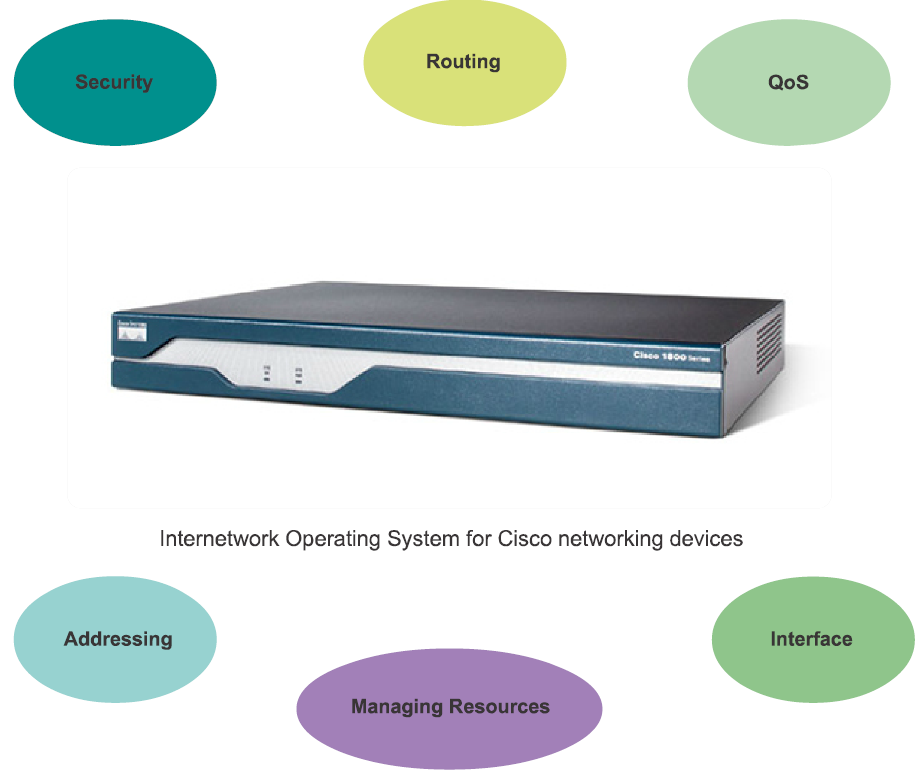 Pristup CLI-u  IOS-a
Svim servisima  IOS-a se pristupa korišćenjem CLI-a.
Najčešće metode za pristup CLI-u su:
Konzolni port
Telnet ili SSH
AUX port
Konzolni port
Konzolni port je posebni port na uređajima koji se koristi samo za potrebe održavanja uređaja.
Prednost korišćenja konzolnog port-a je što je uređaj dostupan iako nema konfigurisanih mrežnih servisa.
Koristi se za inicijalno konfigurisanje mrežnog uređaja.
Konzolni port
Računar na kojem je startovan softver za emulaciju terminala se povezuje na konzolni port uz pomoć specijalnog kabla.
Komande za konfiguraciju mrežnog uređaja mogu biti unešene na tom povezanom računaru.
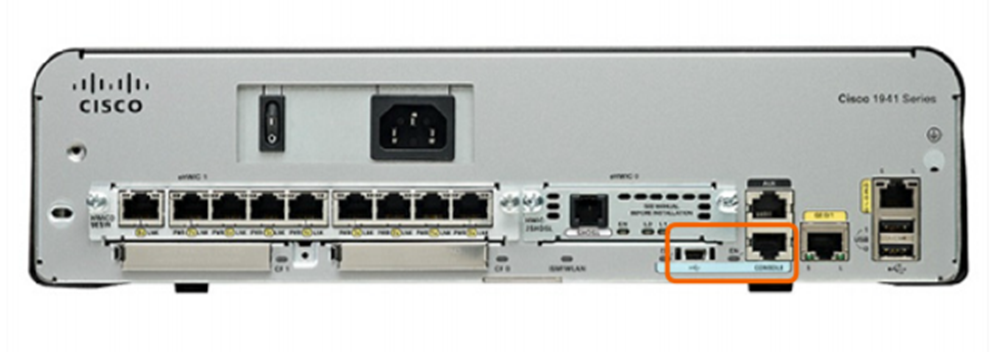 Ostali metodi pristupa
Telnet
Telnet je protokol čija je namjena da osigura korisniku jednog računara sesiju za korišćenje komandne linije na drugom računaru preko mreže.
Mrežni uređaj koji se konfiguriše u ovom slučaju, za razliku od konekcije preko konzolnog porta, mora imati barem jedan aktivan interfejs sa konfigurisanom IP adresom.
Najčešće uređaji sadrže Telnet server proces, koji omogućava korisnicima da unose komande za konfiguraciju sa Telnet klijenta.
Ostali metodi pristupa
SSH
Secure Shell (SSH) je protokol koji omogućava udaljen pristup sličan kao kod Telnet-a. Razlika je u tome što SSH koristi sigurnije mreže servise.
SSH pruža sigurniju autentifikaciju i vrši enkripciju podataka koji se prenose komunikacionim kanalom.
Većina verzija IOS-a uključuje i SSH server. Kod nekih uređaja je podrazumijavano startovan, dok se kod nekih mora uključiti ručno.
Mrežni uređaji takođe sadrže i SSH klijent program koji se koristi za uspostavljanje SSH sesija sa drugim uređajima.
Ostali metodi pristupa
AUX port
Jedan od starijih načina za emulaciju terminala
Koristi se telefonska dialup konekcija sa modemom povezanim na AUX port rutera
Konekcija je slična kao kod konzolnog porta. Ne zahtijeva se da na uređaju koji se konfiguriše budu uspostavljeni mrežni servisi.
Konekcija preko konzolnog porta se češće koristi jer podrazumijevano prikazuje startup, debugging i error poruke
Programi za emulaciju terminala
Postoji veliki broj programa za emulaciju terminala koji omogućavaju povezivanje na mrežni uređaj u cilju njegove konfiguracije.
Najpoznatiji programi
PuTTY
Bitvise 
Tera Term
Secure CRT
HyperTerminal
OS X Terminal
PuTTY
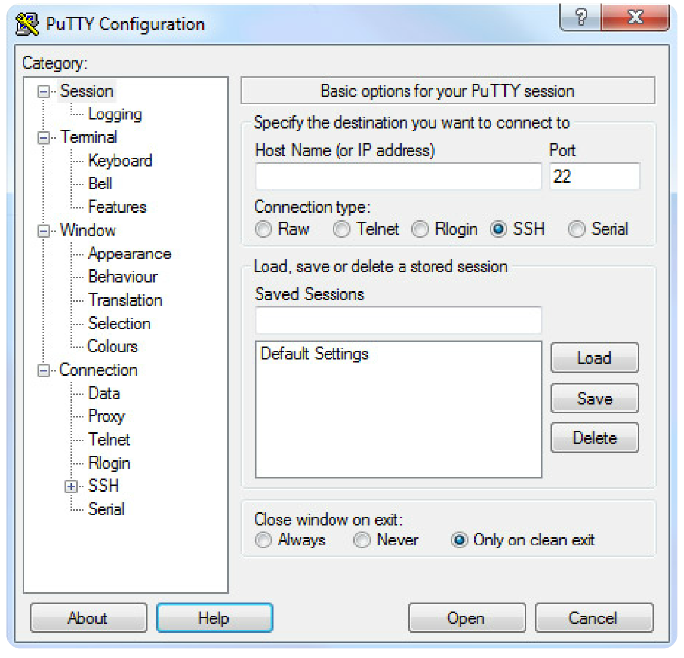 Bitvise SSH Client
Bitvise SSH Server
Režimi rada IOS-a
IOS ima više režima rada (engl. modes).
Ovi režimi su hierarhijski uređeni od najosnovnijeg do određenih specijalizovanih režima:
User executive (User EXEC) mode
Privileged executive (Privileged EXEC) mode
Global configuration mode
Drugi režimi rada, kao što su: 
interface configuration mode, 
router configuration mode
itd
Režimi rada Cisco IOS-a
U svakom režimu se mogu izvršiti određeni zadaci, pomoću specifičnog skupa komandi koje su dozvoljene u tom režimu.
Na primjer:
U global configuration mode-u se mogu vršiti podešavanja koja utiču na čitav uređaj, kao što je  zadavanje imena uređaja. 
Za sigurnosna podešavanja na specifičnom portu sviča koristi se interface configuration mode.
Hierarhijska struktura IOS-a
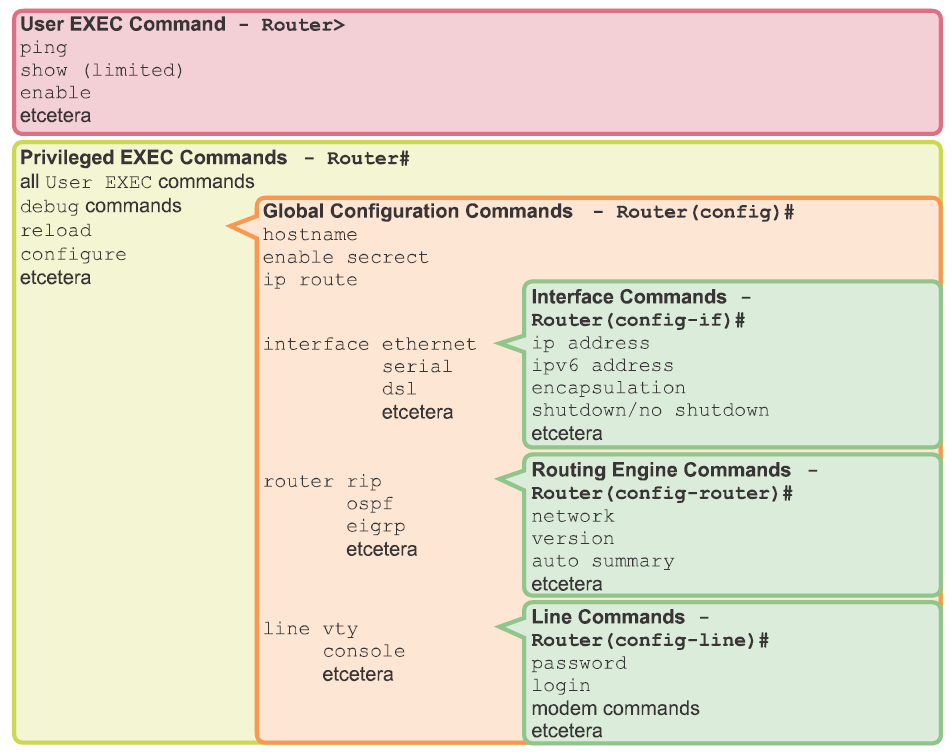 User Exec mode
Ovaj režim rada ima ograničene mogućnosti, ali je koristan za neke osnovne operacije.
Ovo je prvi režim koji se sreće po ulasku u CLI mrežnog uređaja sa IOS-om.
U ovom režimu nije dozvoljeno izvršavanje komandi koje mogu promijeniti konfiguraciju uređaja (view-only mode). 
Mogu se samo izvršavati komande za pregled informacija o uređaju (komanda show).
Simbol „>“ na kraju CLI prompt-a nam govori da se nalazimo u ovom režimu.
Na primjer: Switch>
Za završetak konzolne sesije možemo ukucati komandu exit.
Privileged EXEC Mode
U ovom modu su dozvoljene određene komande za konfiguraciju uređaja.
Da bi iz user EXEC mode-a prešli u privileged EXEC mode koristimo komandu enable. 
Ovdje se može vršiti autentifikacija
Global configuration mode i svi specijalniji režimi rada mogu biti dosegnuti samo iz privileged EXEC mode-a
U ovom režimu na kraju CLI propmt-a se nalazi simbol „#“
Na primjer: Switch#
Za povratak u user EXEC mode koristi se komanda disable.
Global configuration mode
U ovom režimu rada kroz CLI se mogu unositi komande koje utiču na rad čitavog uređaja.
Iz privileded EXEC mode-a u global config mode se prebacujemo uz pomoć komande:
Switch# configure terminal
Nakon što se komanda izvrši CLI nam daje sljedeći prompt
Switch(config)#
Za povratak u privileged EXEC mode koristi se komanda exit ili kombinacija tipki Ctrl+Z.
Drugi režimi rada
Iz global configuration mode-a možemo ući u razne sub-configuration režime.
Svaki od ovih režima omogućava konfiguraciju specifičnog dijela ili funkcije IOS uređaja.
Neki od ovih režima su:
Interface mode – za konfiguraciju jednog od mrežnih interfejsa (Fa0/0, S0/0/0)
Line mode – za konfiguraciju jedne od fizičkih ili virtuelnih linija (console, AUX, VTY)
Za povratak u global configuration mode koristi se komanda exit.
Konfiguracija sviča
IOS svič je jedan od najjednostavnijih uređaja koji mogu biti konfigurisani u mreži.
Svič čak može vršiti osnovne operacije bez ikakve prethodne konfiguracije. 
Prvo što želimo uraditi je da sviču damo jedinstveno ime.
Ovo je bitna operacija jer ne želimo da svi uređaji u mreži imaju podrazumijevana imena, kako ne bi došlo do zabune prilikom konfiguracije i održavanja mreže.
Pametnim izborom imena za uređaje lakše je zapamtiti, dokumentovati i identifikovati mrežne uređaje.
U svakoj firmi treba definisati konvenciju za imenovanje mrežnih uređaja u skladu sa topologijom mreže i fizičkim rasporedom uređaja.
Konfiguracija imena
Da bi mogli da imenujemo konkretan uređaj, treba da pristupimo global configuration mode-u.
Nakon toga koristimo komandu hostname za zadavanje imena
Na primjer: Switch(config)# hostname Sw1
Osiguravanje pristupa uređaju
Fizičko ograničavanje pristupa mrežnim uređajima je dobra praksa.
Ipak šifre su primarna odbrana protiv neautorizovanog pristupa mrežnom uređaju.
Kod IOS-a može se vršiti autentifikacija pri prelasku iz jednog režima rada u drugi.
Postoje različite vrste šifri koje se javljaju kod IOS-a:
Enable password – ograničava pristup privileged EXEC mode-u
Enable secret – enkriptovana šifra koja ograničava pristup privileged EXEC mode-u
Console password – ograničava pristup uređaju (user EXEC mode-u) preko konzolnog porta
VTY password – ograničava pristup uređaju preko Telnet-a
Ograničavanje pristupa privileged EXEC mode-u
Da bi ograničili pristup privileged EXEC mode-u možemo koristiti komandu enable secret ili stariju i manje sigurnu varijantu enable password.
Ove komande se pokreću iz global configuration mode-a
Prednost enable secret komande je što ona enkriptuje zadatu šifru
Na primjer: Switch(config)# enable secret mreze2016
Ograničavanje pristupa uređaju preko konzolnog porta
Konzolni port mrežnog uređaja mora biti osiguran, jer se tako smanjuje šansa da neko neautorizovano lice dobije pristup mrežnom uređaju.
Da bi se ograničio pristup konzolnom portu koriste se sljedeće komande:
Switch(config)# line console 0 
Switch(config-line)# password šifra
Switch(config-line)# login
Komanda line console 0 nam služi da uđemo u režim za konfiguraciju konzolnog interfejsa. 0 označava da se radi o prvom po redu, a vjerovatno i jedinom konzolnom interfejsu.
Komanda password specifikuje željenu šifru
Komanda login konfiguriše svič tako da zahtijeva autentifikaciju po logovanju na uređaj
Ograničavanje pristupa uređaju preko Telnet-a
Vty (Virtual Terminal) linije se koriste za pristup mrežnom uređaju preko Telnet-a.
Nazivaju se virtuelnim jer su to softverske funkcije. Nikakav hardver nije povezan sa njima.
Cisco svičevi podžavaju do 16 vty linija koje su numerisane od 0 do 15.
Sve vty linije treba da budu zaštićene.
Podešavanje je slično kao kod konzolnog interfejsa:
Switch(config)# line vty 0 15 
Switch(config-line)# password šifra
Switch(config-line)# login
Enkripcija šifri
Komanda show running-config koju možemo pokrenuti iz privileged EXEC mode-a nam izlistava sadržaj konfiguracionog fajla koji se trenutno koristi.
Komanda show startup-config prikazuje sadržaj sačuvane konfiguracije u postojanoj memoriji.
Ove komande će nam sve zadate šifre, osim šifre zadate komandom enable secret, prikazati u izvornom obliku.
Komanda service password-encryption vrši enkripciju šifri.
Ova komanda se izvršava u global configuration mode-u.
Konfuguracioni fajlovi
U running configuration fajlu se čuva trenutna koniguracija mrežnog uređaja. 
Modifikovanje ovog fajla istovremeno utiče na operacije uređaja.
Ovaj fajl se čuva u radnoj memoriji uređaja (RAM). Što znači da se po gašenju uređaja njegov sadržaj briše.
U startup configuration fajlu se čuva konfiguracija mrežnog uređaja koja će biti primijenjena po njegovom restartovanju
Ovaj fajl se čuva u postojanoj memoriji.
Iz ovih razloga, važno je da sve promjene u konfiguraciji mrežnog uređaja sačuvamo u startup configuration fajl.
Koristimo komandu copy running-config startup-config u privileged EXEC mode-u.
Konfiguracioni fajlovi
Ako nije postignut željeni efekat sa promjenama running configuration fajla, uz pomoć komande reload u privileged EXEC mode-u možemo učitati fajl startup configuration ukoliko ove promjene nijesu sačuvane.
Ukoliko su promjene sačuvane i u startup configuration, moraju se obrisati komandom erase startup-config, takođe u privileged EXEC mode-u.
Kod sviča, da bi se vratio na fabrička podešavanja, mora se, komandom delete vlan.dat, izbrisati i ovaj fajl.
Nakon ovoga, uređaj treba restartovati i fabrička podešavanja će biti učitana.
IP adrese
Korišćenje IP adresa je osnovni način, kojim se omogućuje uređajima da ostvare end-to-end komunikaciju.
Svaki krajnji uređaj u mreži mora imati IP adresu.
Pored IP adrese, potrebna je i sabnet maska.
Sabnet maska je specijalna vrsta IP adrese koja, zajedno sa IP adresom, određuje kojoj podmreži neke veće mreže pripada krajnji uređaj.
IP adrese mogu biti dodjeljivanje kako fizičkim portovima, tako i virtualnim interfejsima.
Konfiguracija IP adrese interfejsa sviča ili rutera
Najprije je potrebno ući u odgovarajući režim rada IOS-a
Na primjer:
interface fa0/0
interface s0/0/0
Komanda kojom se podešavaju IP adresa i sabnet maska mrežnog interfejsa je ip address
Na primjer: Switch(config-if)#ip address 192.168.10.2 255.255.255.0
Konfiguracija IP adrese krajnjeg uređaja
Vrši se kroz GUI, ako nije startovan DHCP server:
Control Panel -> Network and Sharing Center -> Change adapter settings -> odabere se odgovarajuća konekcija, desni klik Properties -> odabere se Internet Protocol Version 4(TCP/IPv4), dugme Properties 
Pored IP adrese i sabnet maske podešava se i default gateway.
Default gateway je IP adresa interfejsa rutera koji se nalazi na granici mreže
Verifikovanje konfiguracije krajnjih uređaja
ipconfig – komanda koja izlistava sve trenutne konfiguracije mrežnih interfejsa krejnjeg računara.
ping ip_address – komanda koja se koristi da bi se provjerilo da li jedan krajnji uređaj može da komunicira sa drugim krajnjim uređajem u mreži.
Verifikovanje konfiguracije mrežnih uređaja
show ip interface brief – komanda kojom se provjerava konfiguracija interfejsa mrežnog uređaja. Pokreće se u privileged EXEC mode-u.